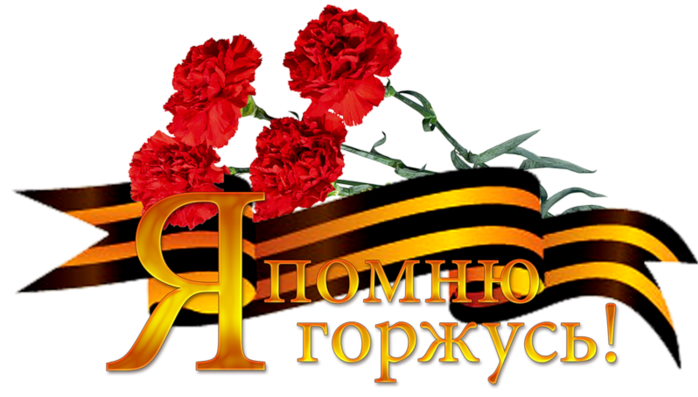 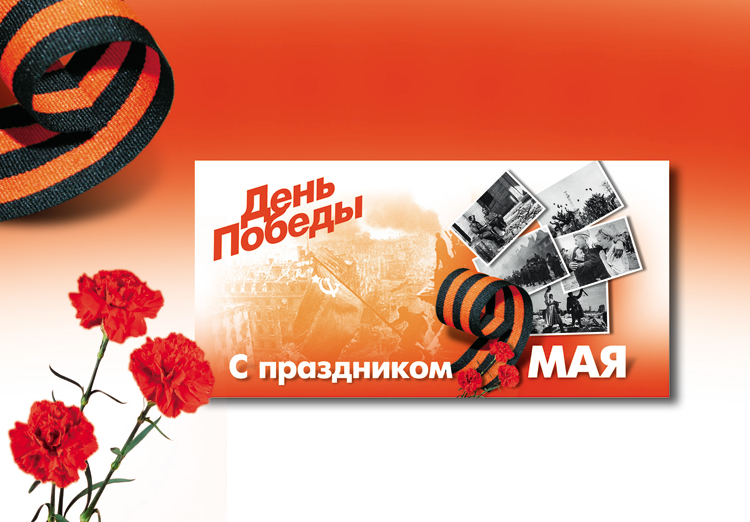 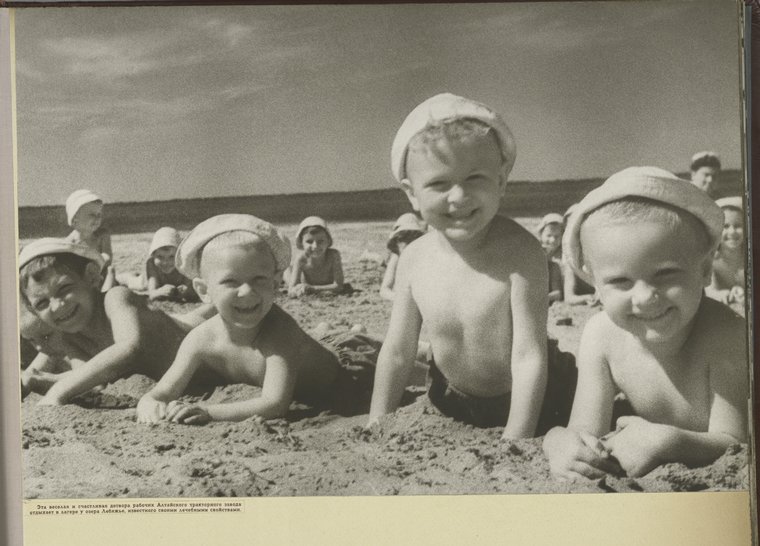 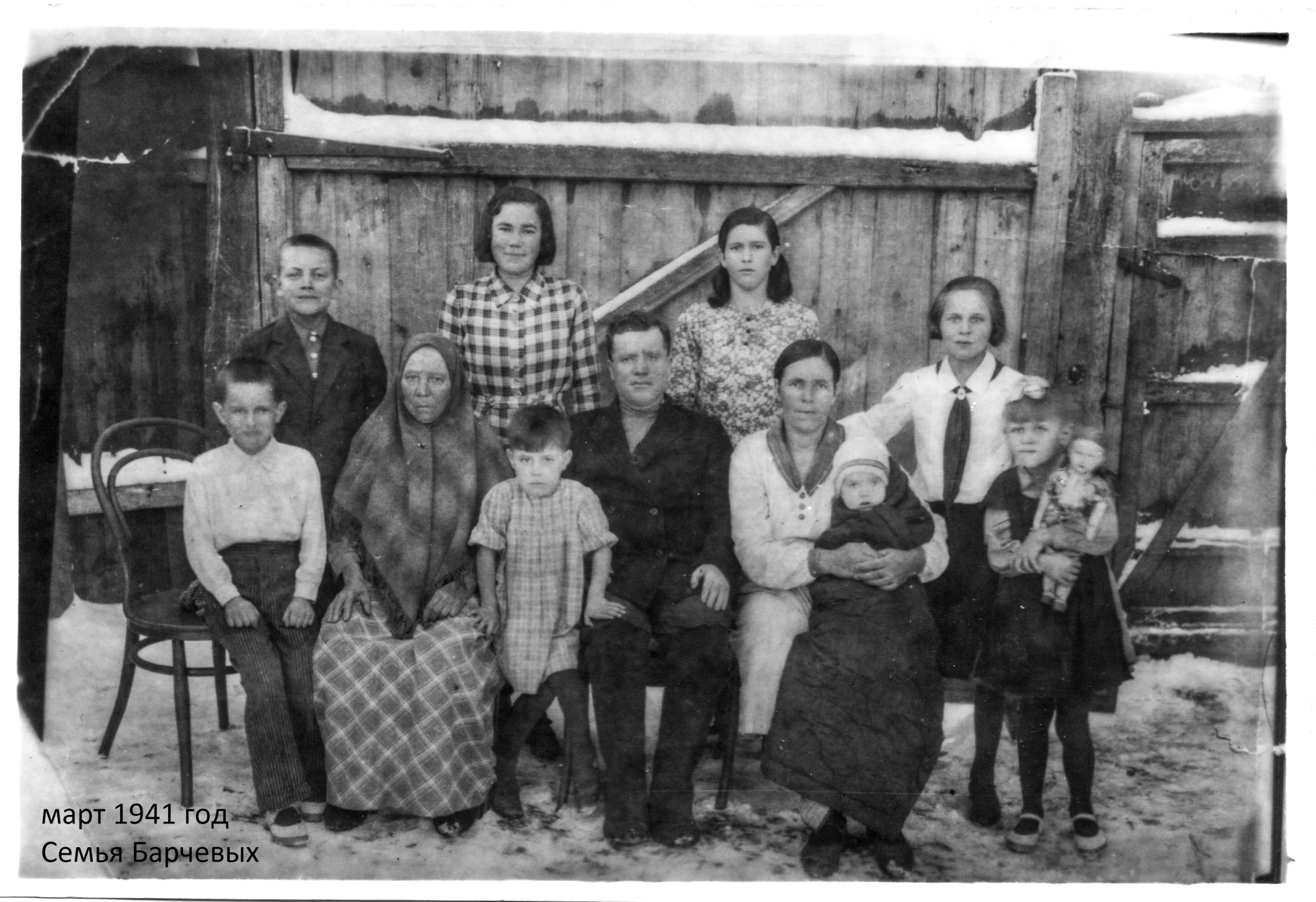 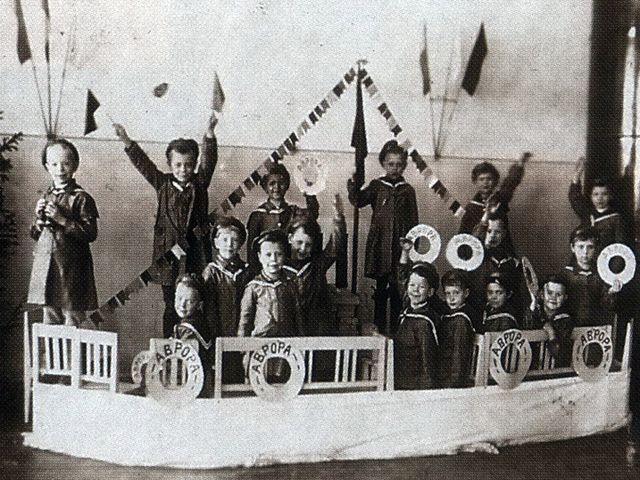 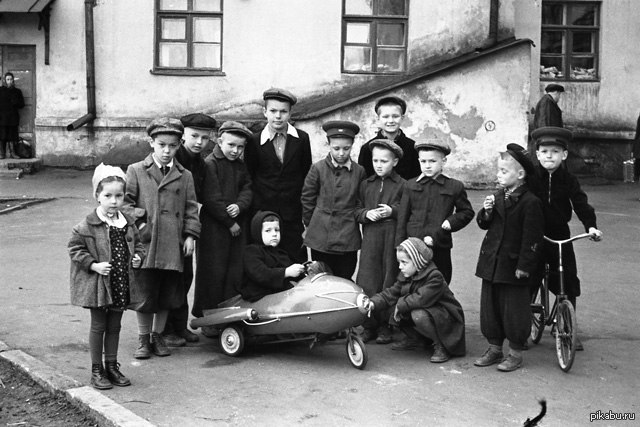 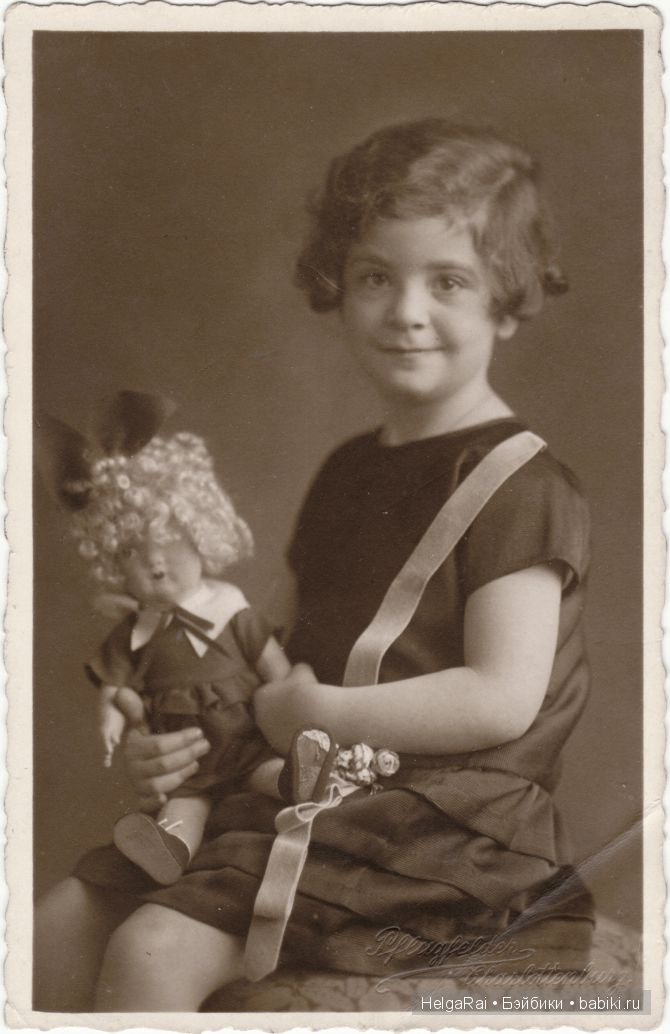 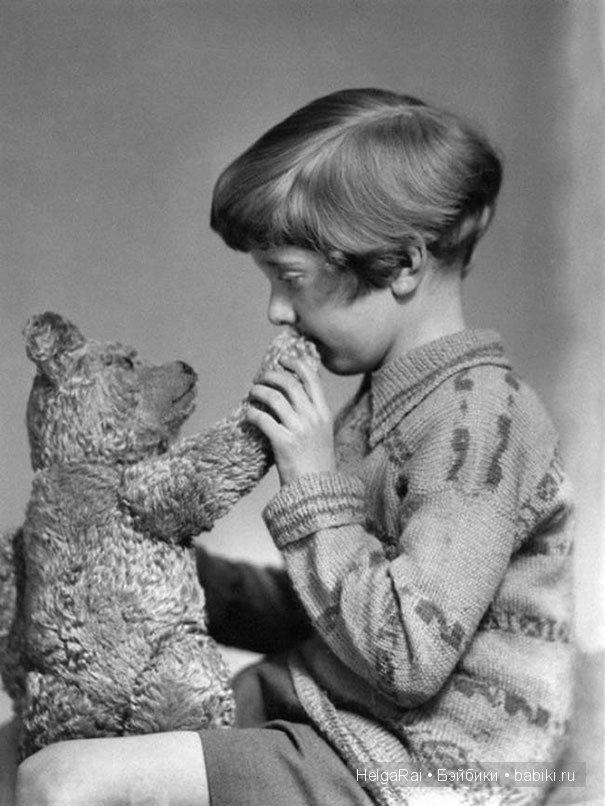 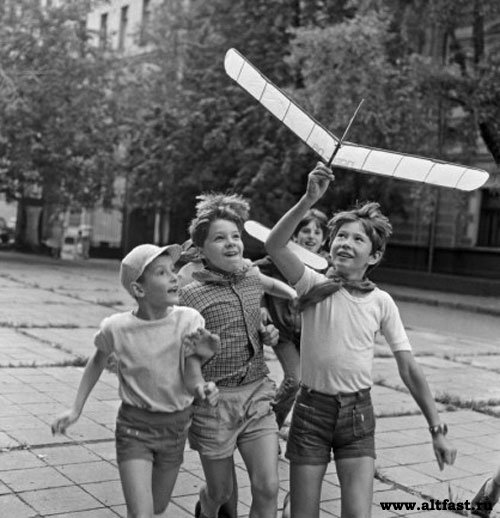 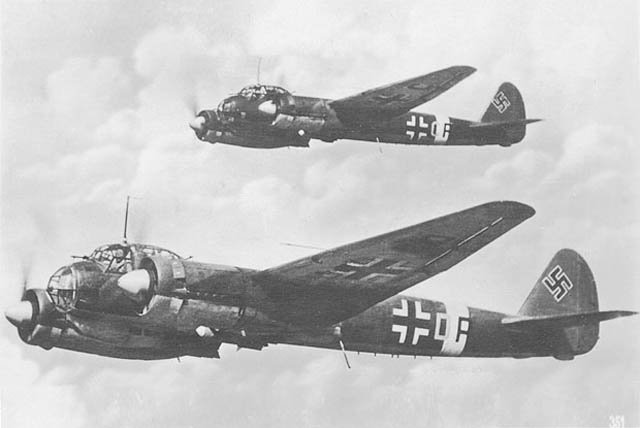 22 июня 1941 года в 4 часа утра началась Великая отечественная война
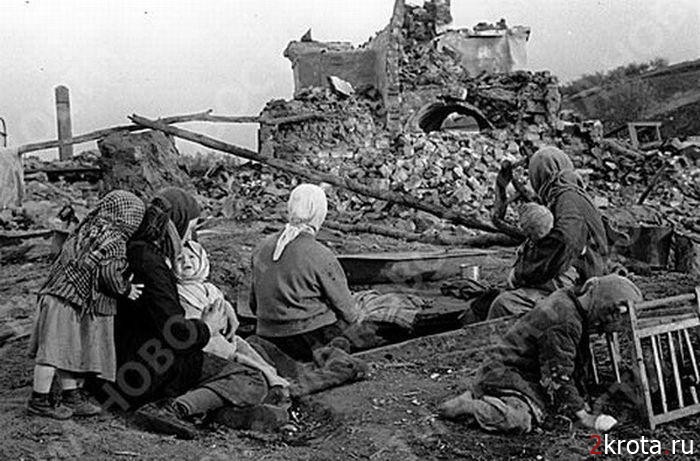 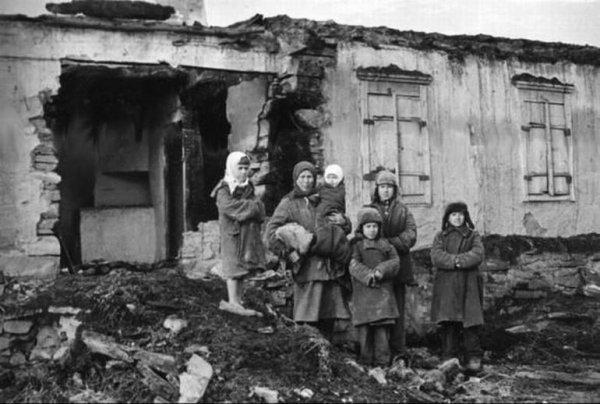 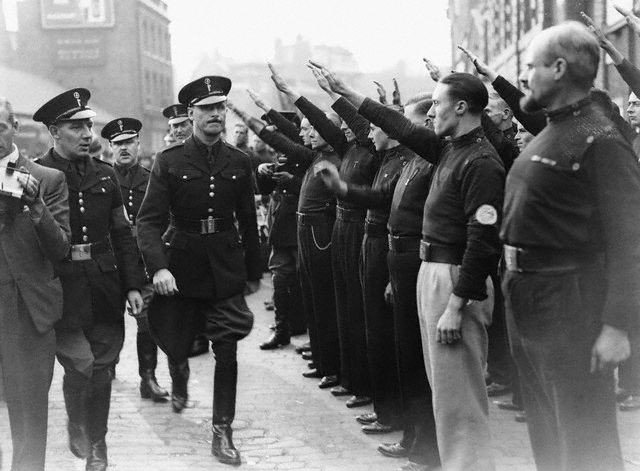 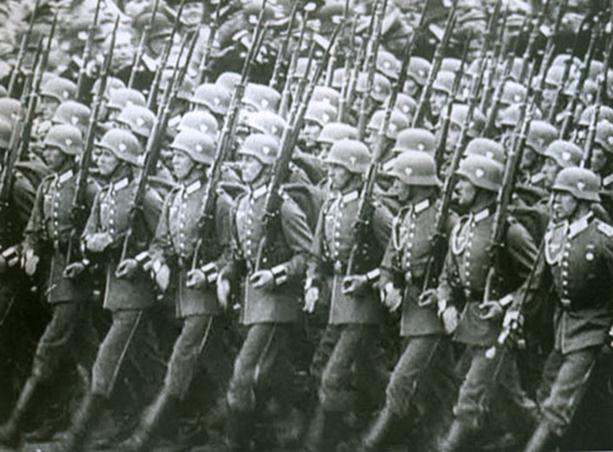 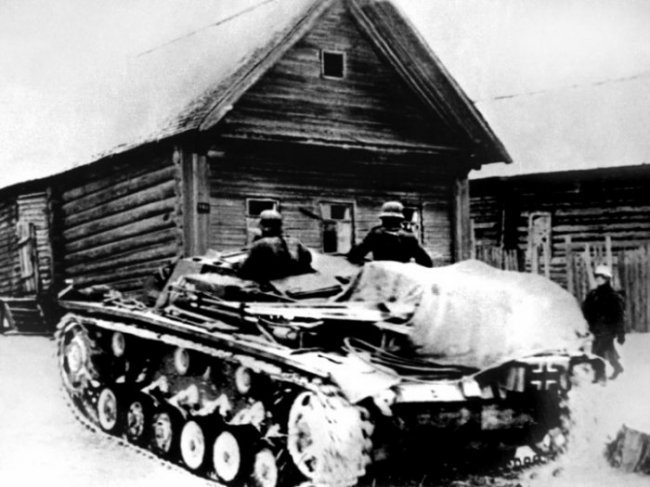 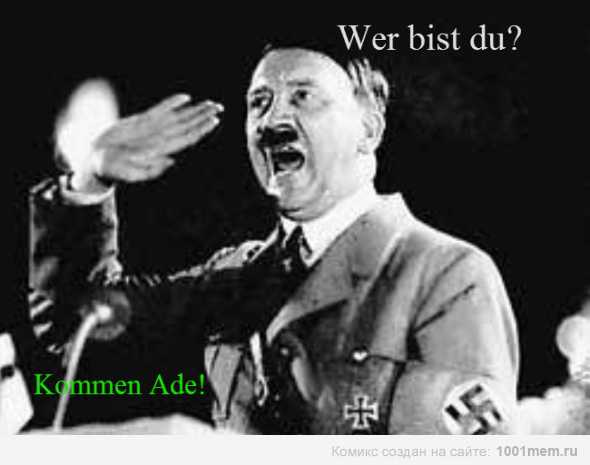 Адольф Гитлер
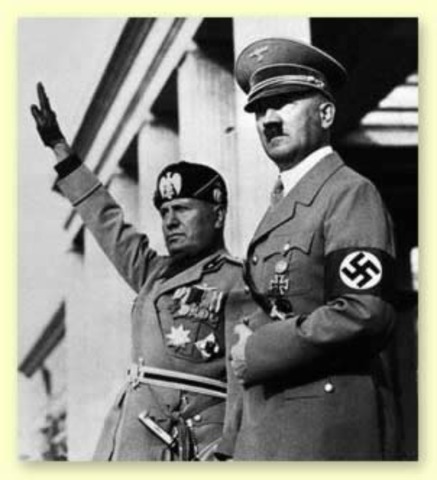 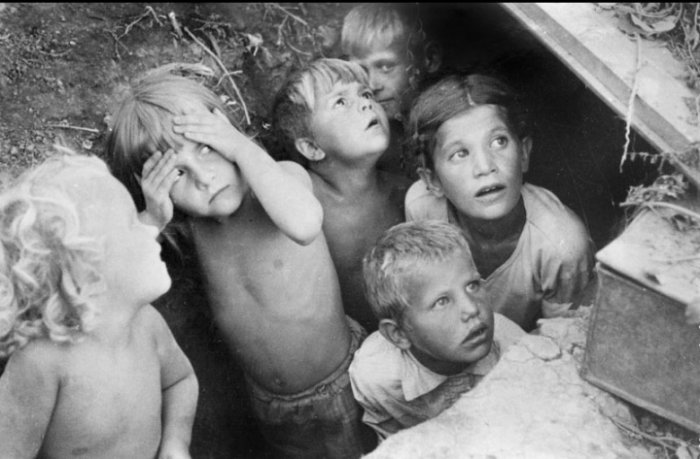 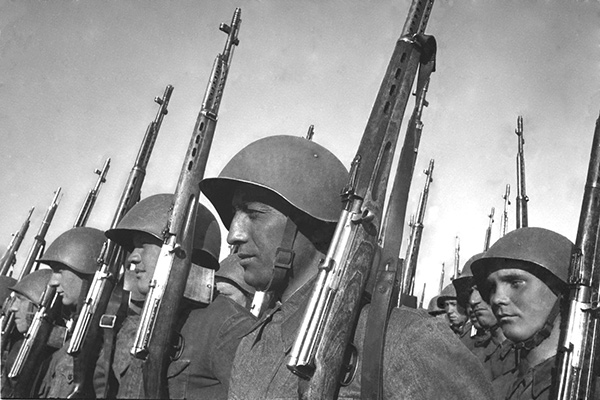 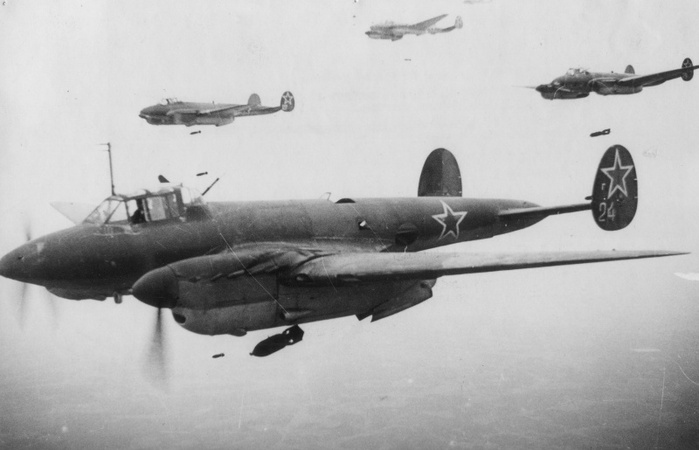 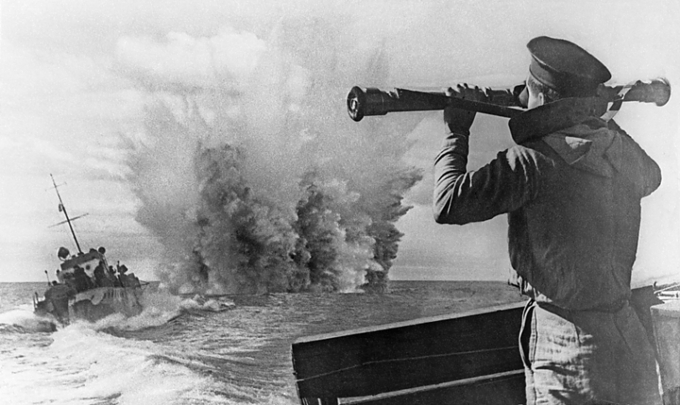 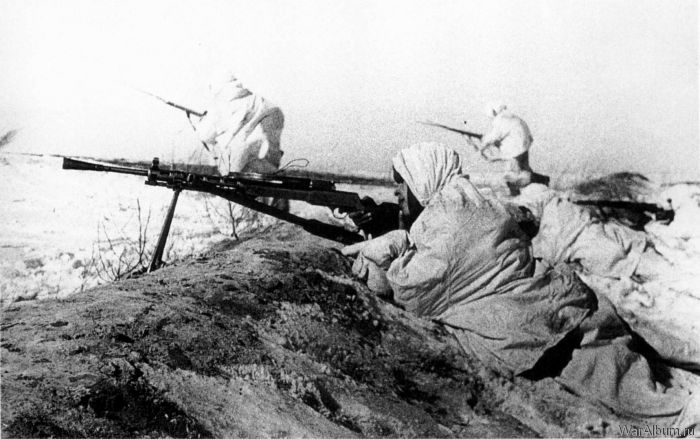 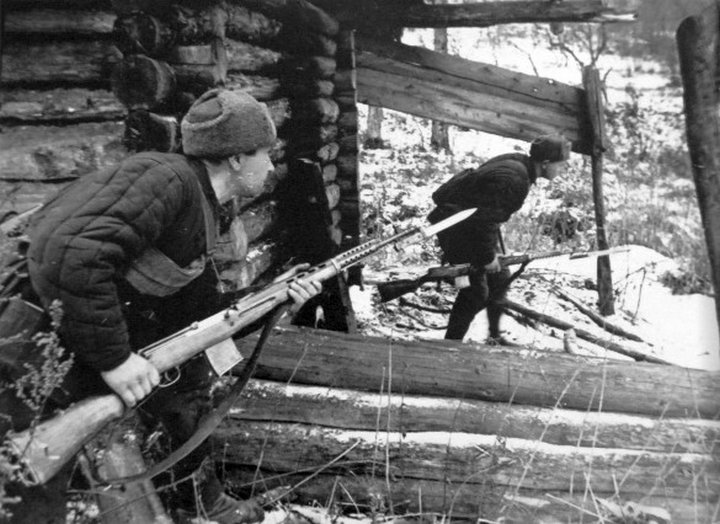 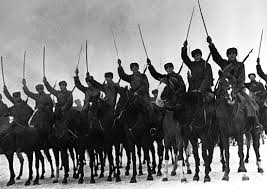 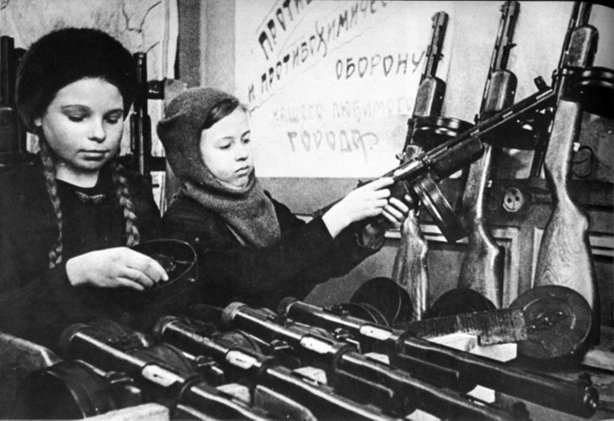 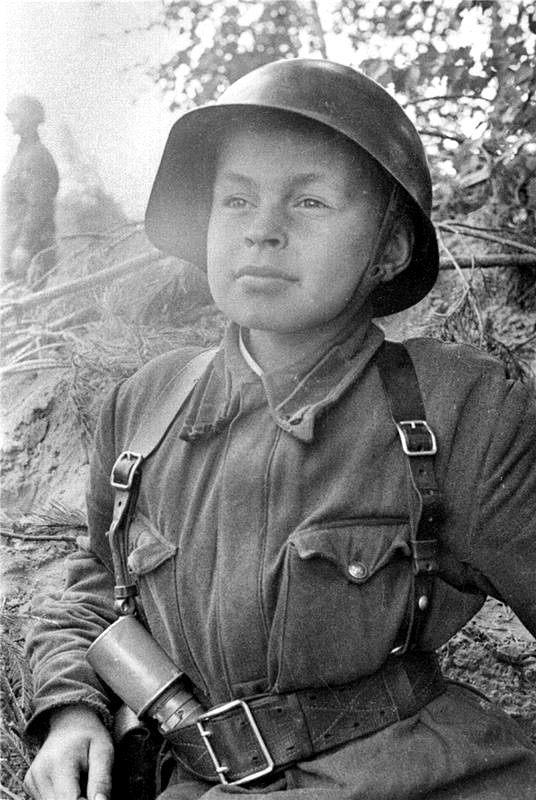 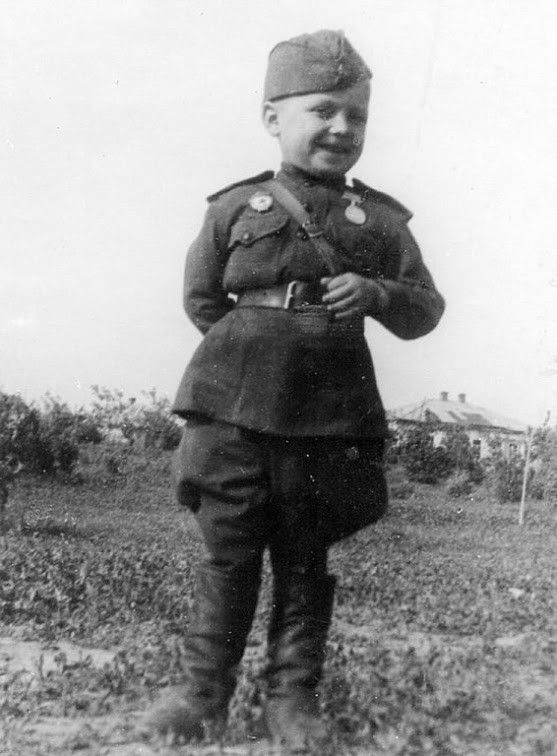 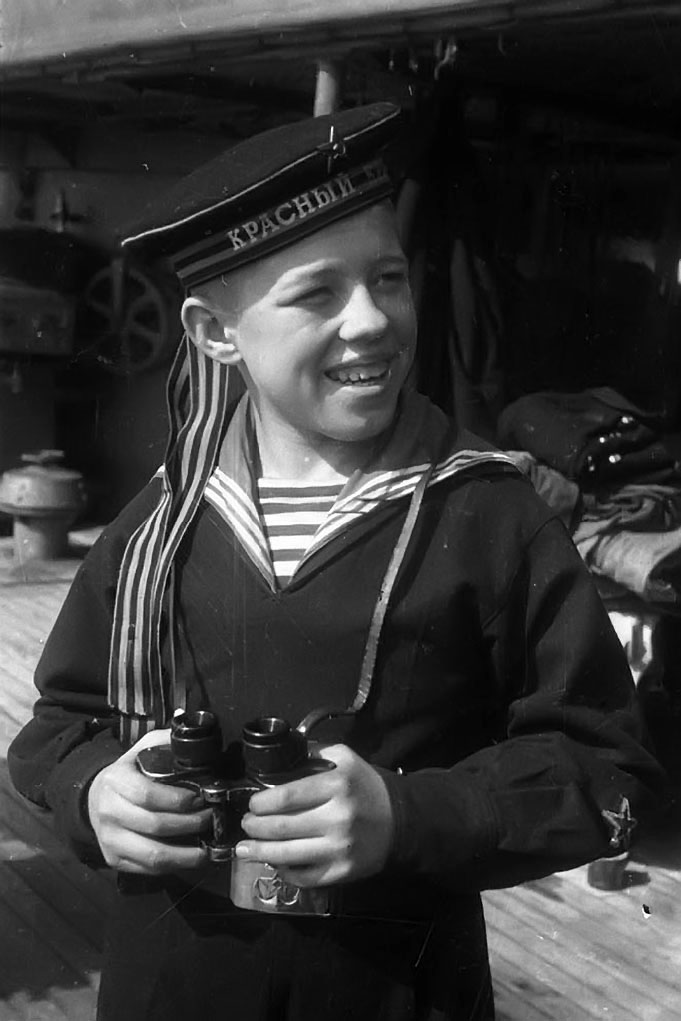 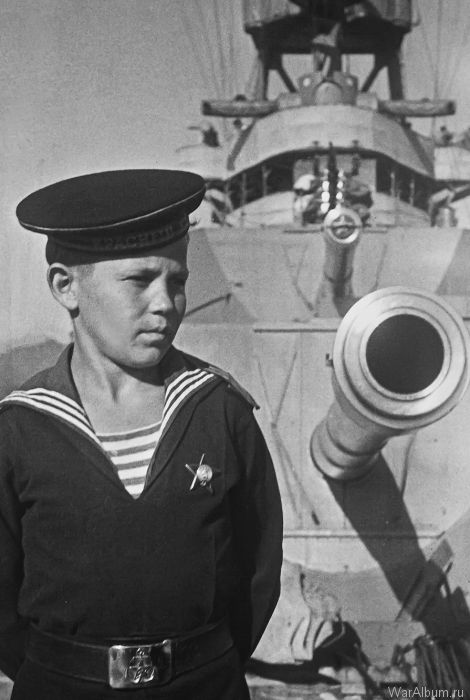 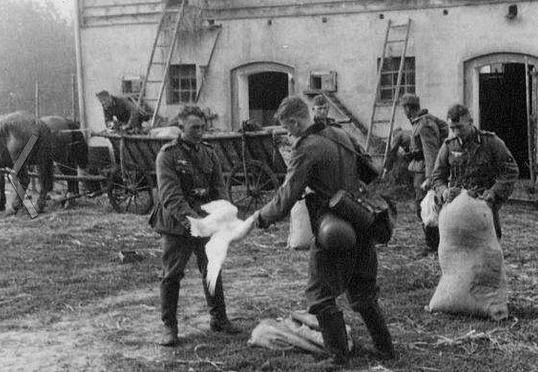 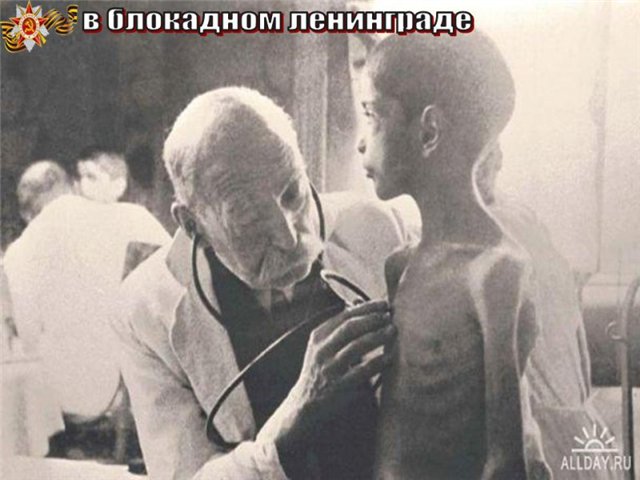 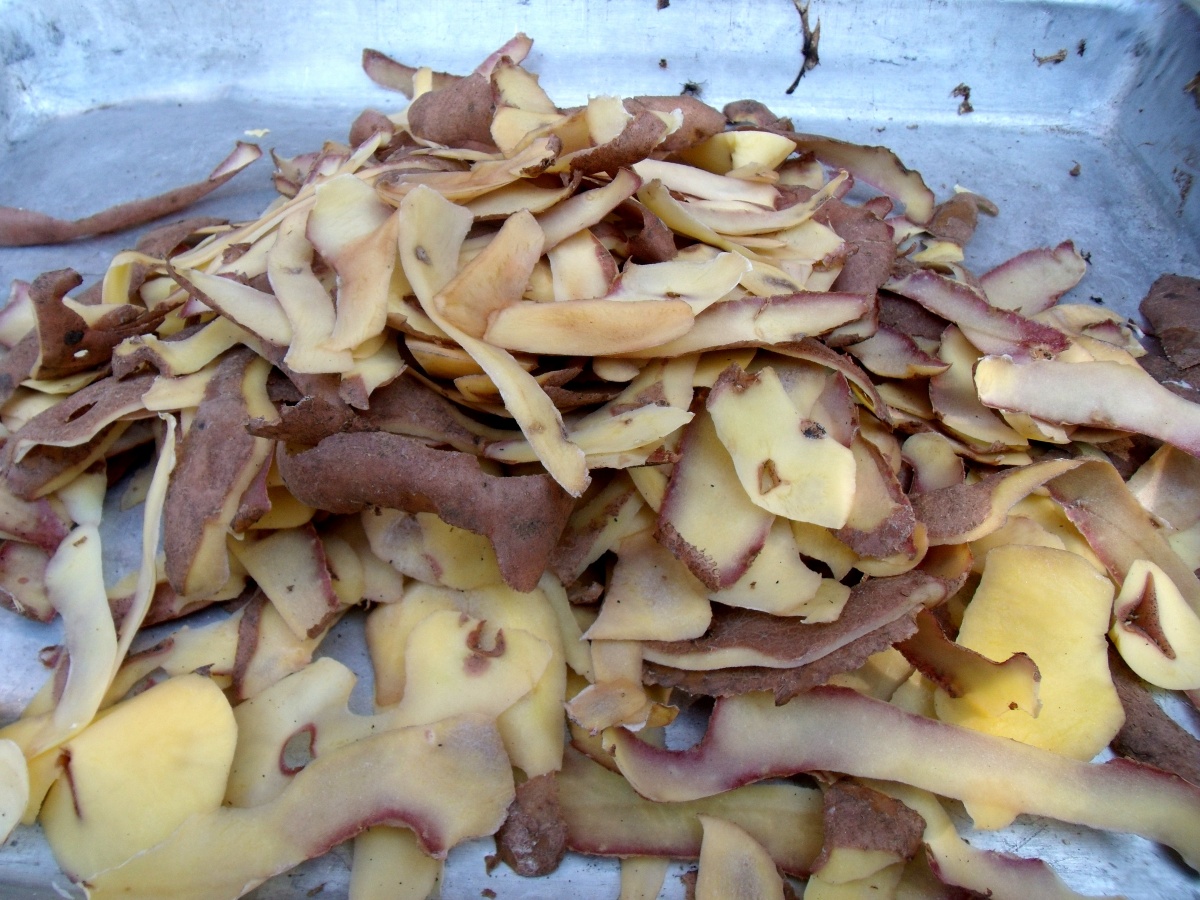 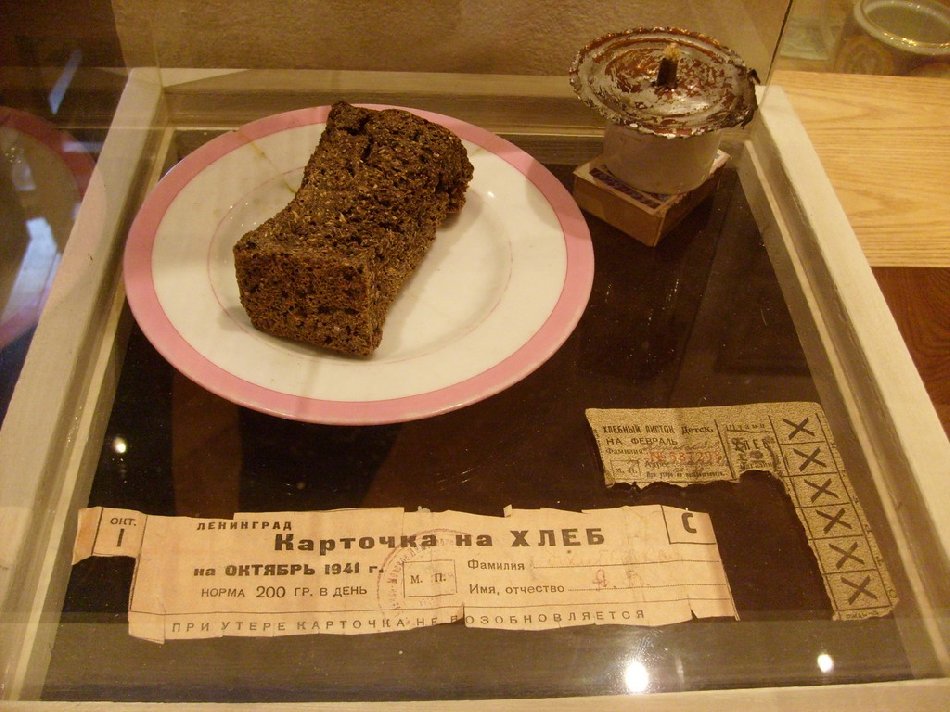 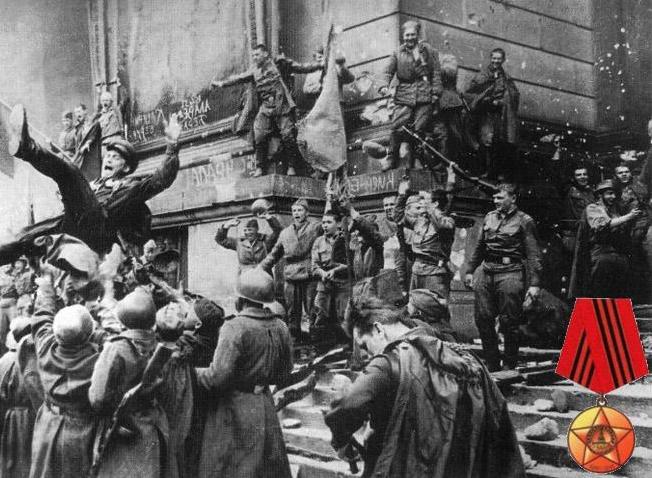 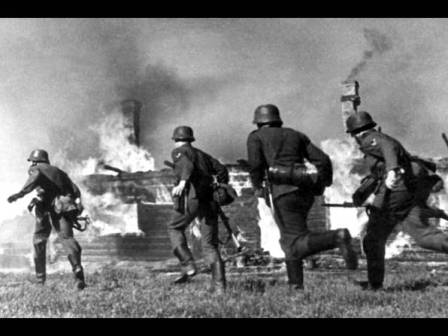 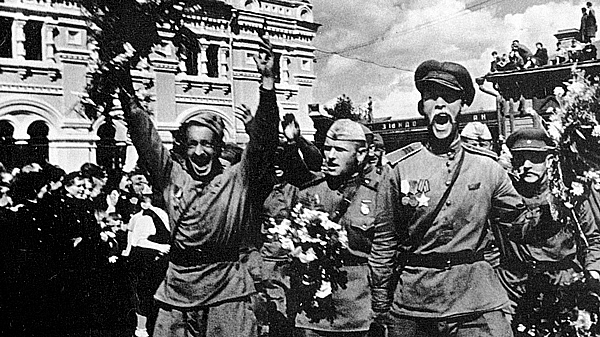 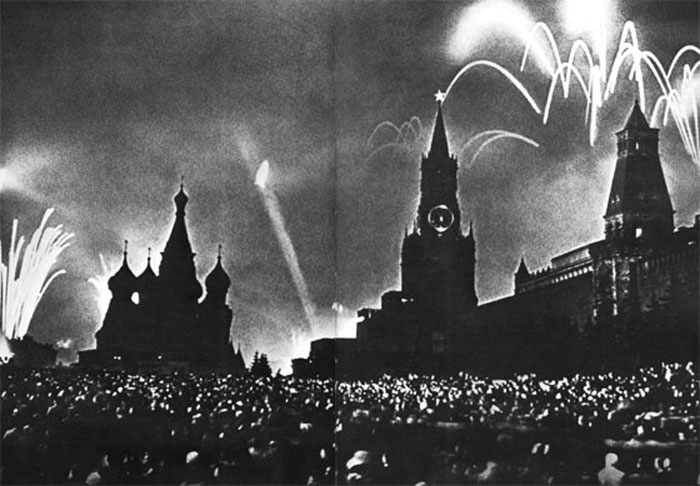 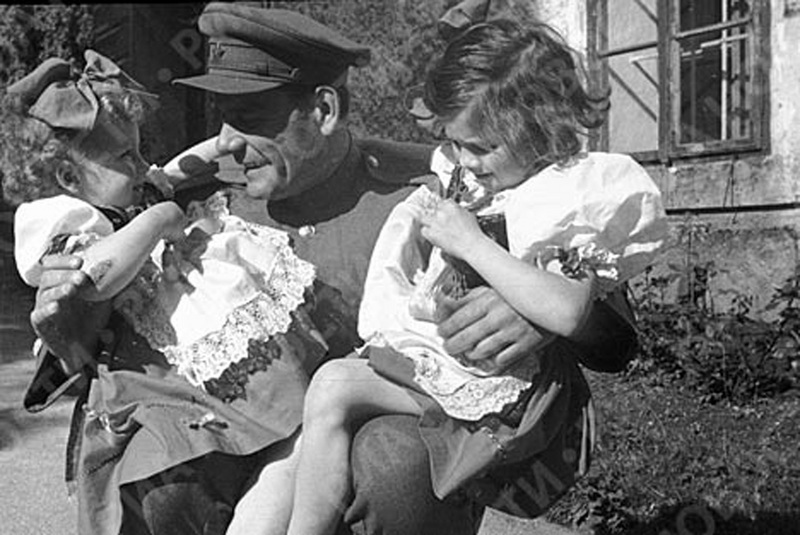 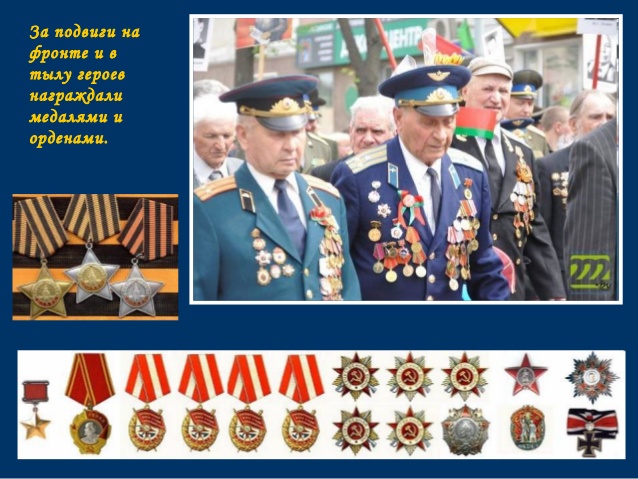 Наши доблестные ветераны
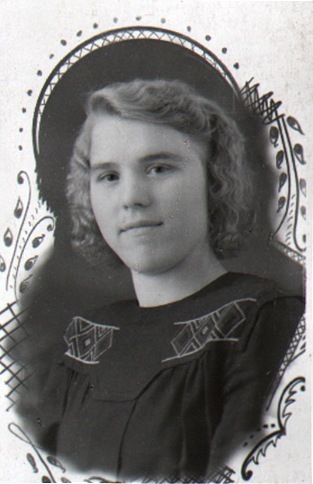 Ветеран трудового фронта Васильева Людмила Васильевна
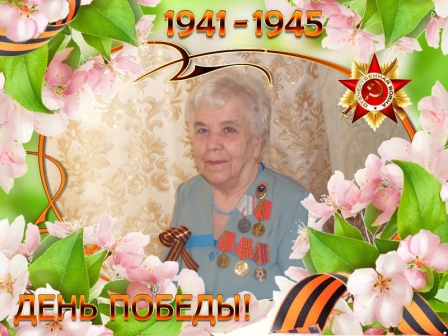 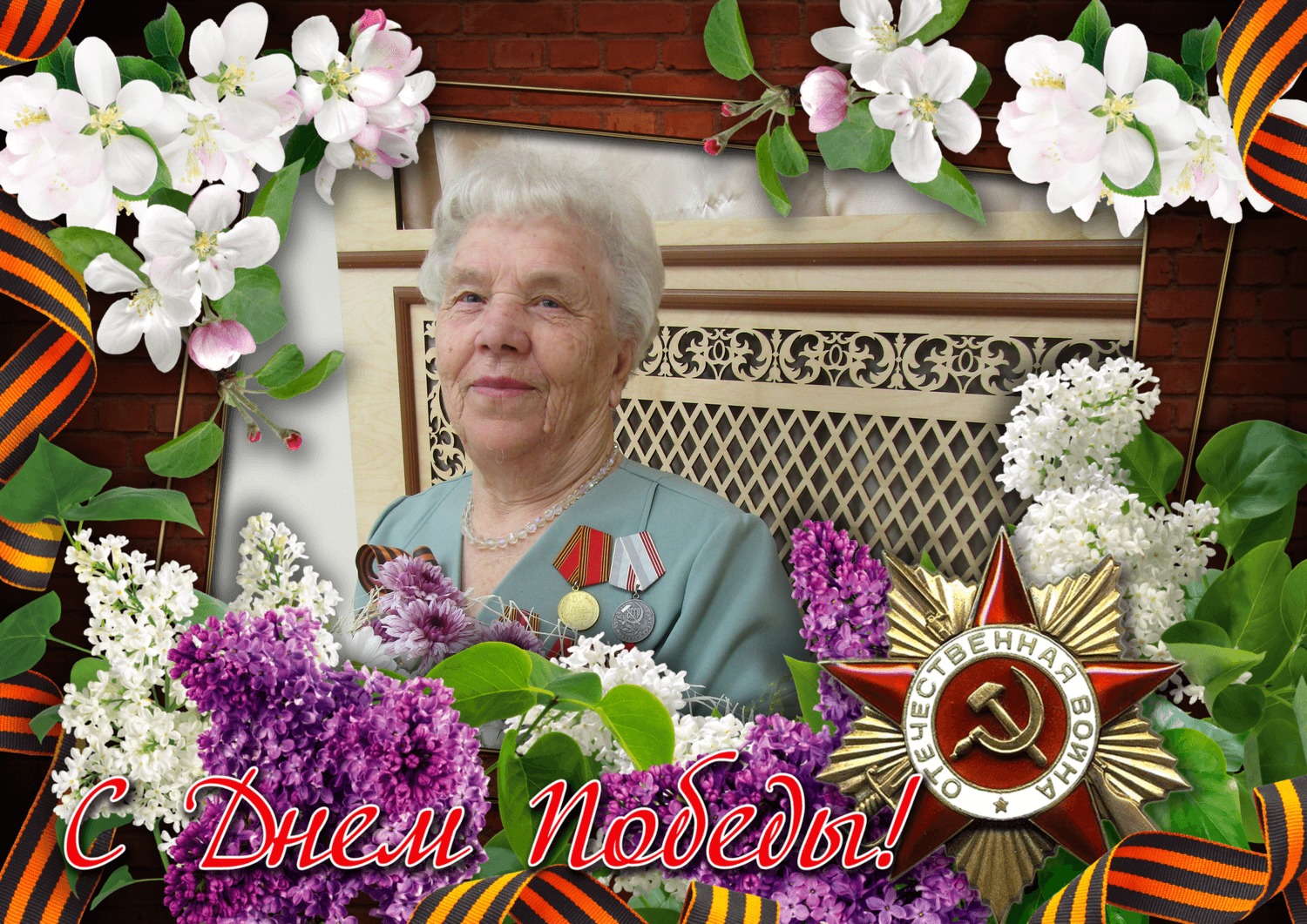 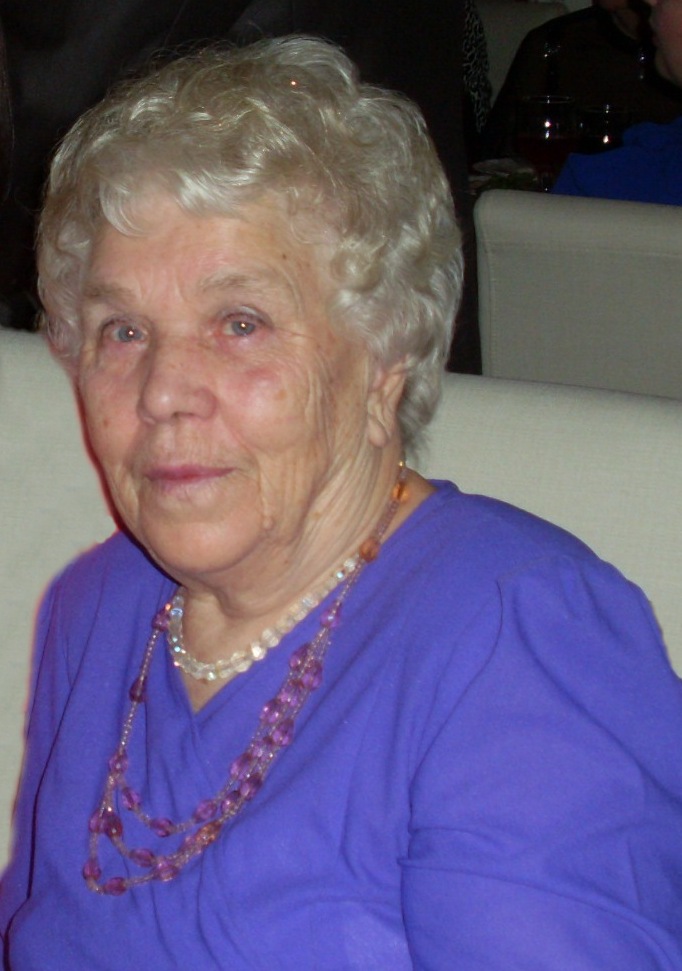 Спасибо за счастливое детство!